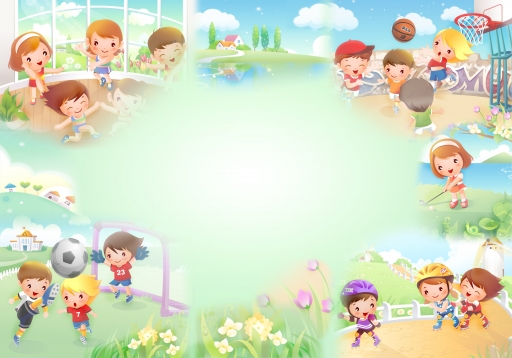 Здоровье 
и здоровый образ жизни 


Подготовила: 
инструктор по физической культуре – 
Трачук Вероника Николаевна
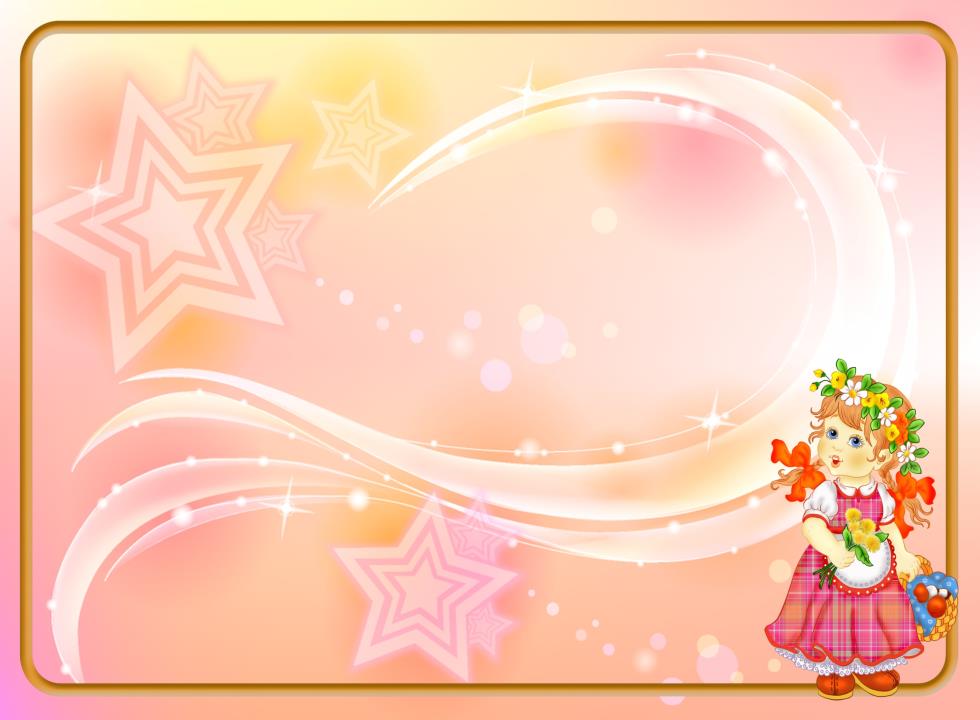 Цель:
- Иметь представление о здоровье и ЗОЖ (здоровом образе жизни) 

  - Формирование сознательного и ответственного отношения к своему здоровью
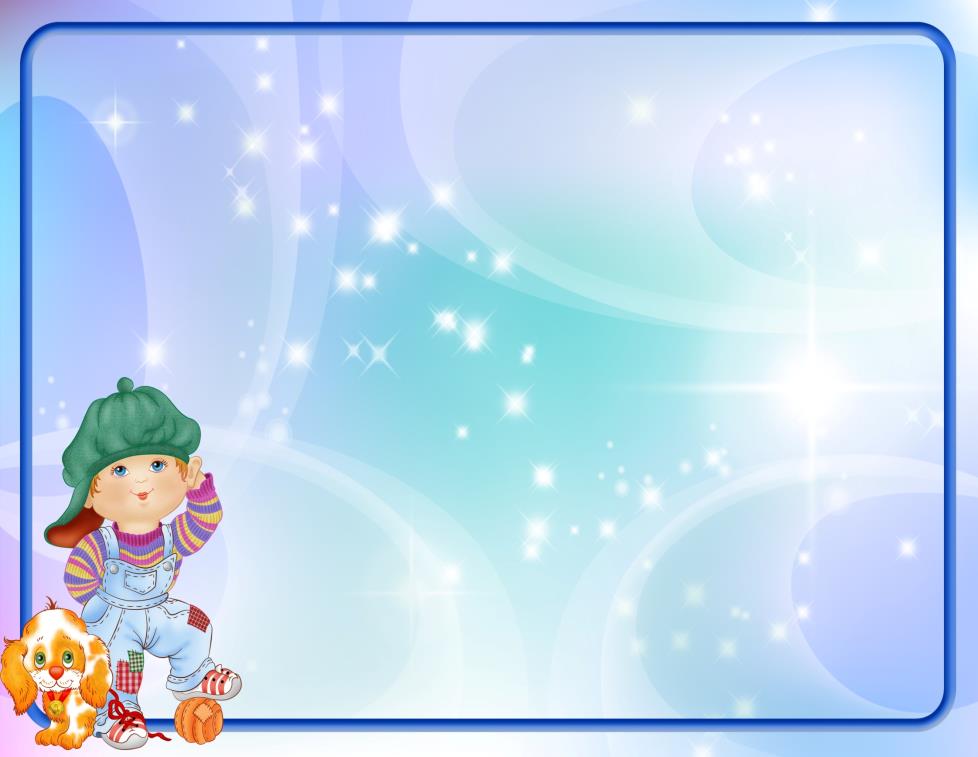 Содержание:
Что такое здоровье 
Здоровый образ жизни и его составляющие 
Двигательная активность   
Закаливание , принципы закаливания 
Рациональное питание 
Режим 
Личная гигиена 
Вредные привычки
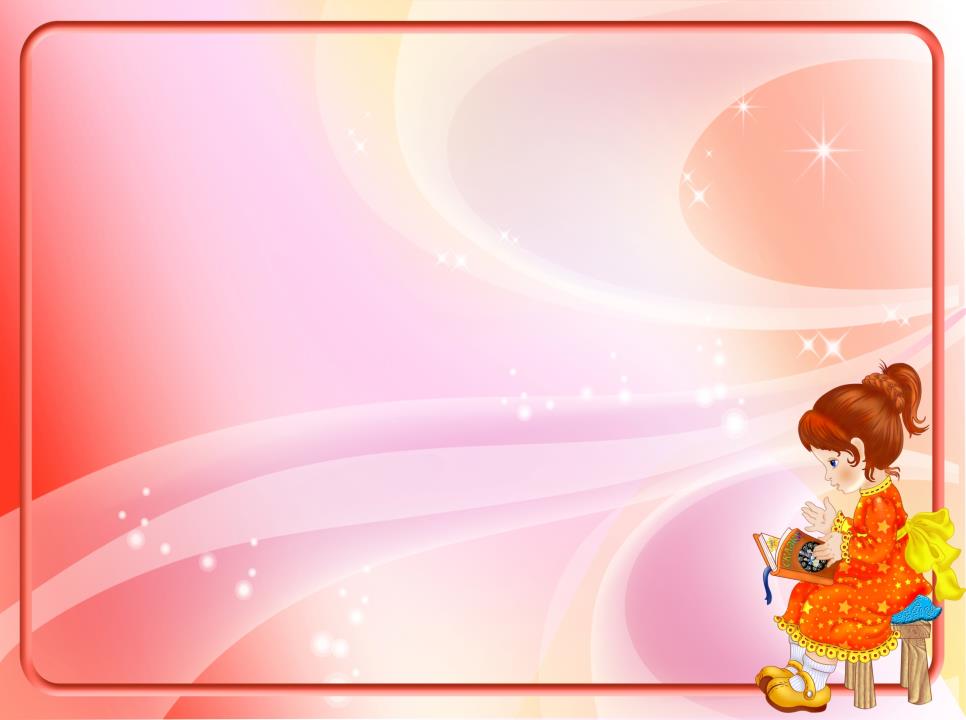 Здоровье - состояние любого живого организма, 
при котором он в целом и все его органы способны полностью выполнять свои функции; 
отсутствие недуга, болезни.
Здоровый образ жизни - это 
индивидуальная   система поведения человека, 
направленная на сохранение 
и укрепление здоровья.
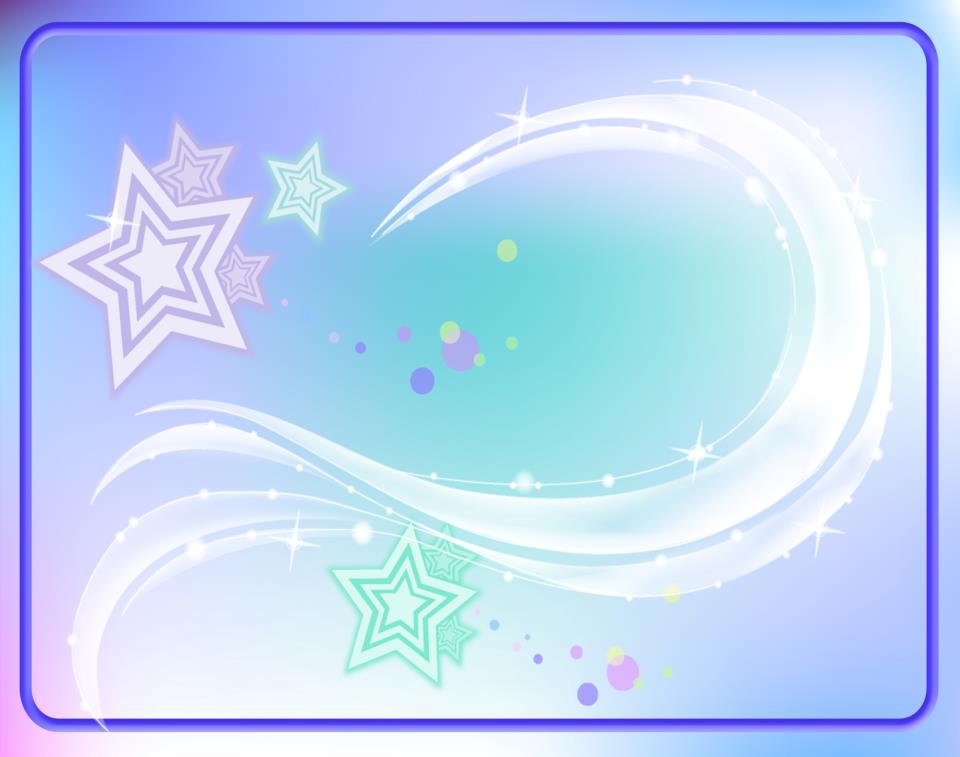 Составляющие 
здорового образа жизни:
Оптимальный уровень двигательной активности
Закаливание
Рациональное питание
Режим труда и отдыха
Личная гигиена
Экологически грамотное поведение
Отказ от вредных привычек
Психическая и эмоциональная устойчивость
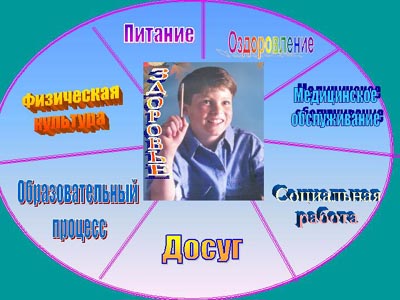 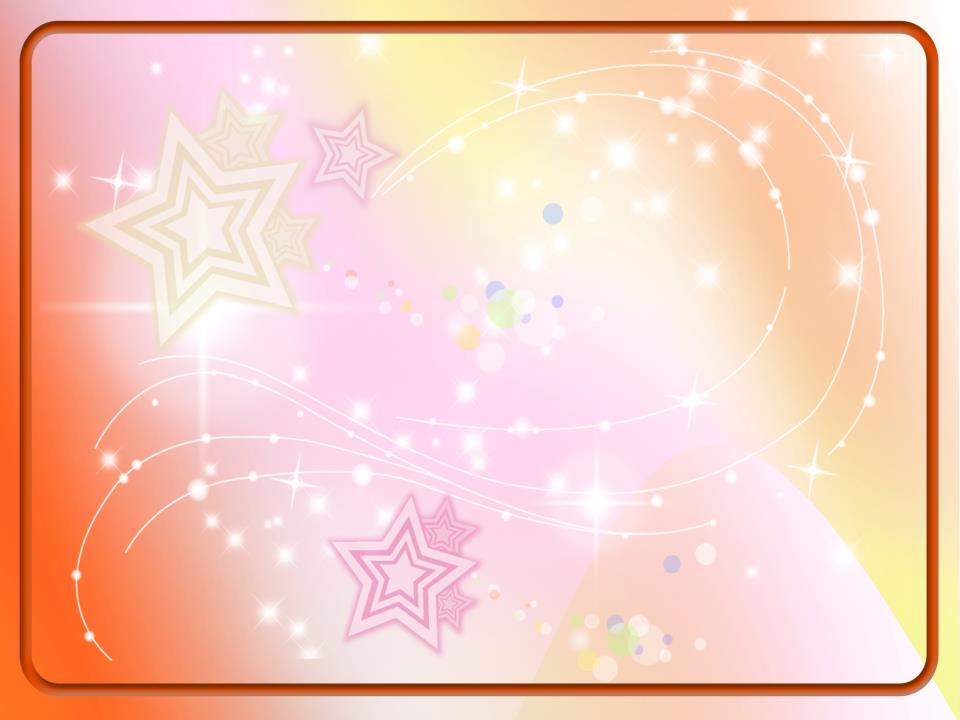 Двигательная активность:
эффективное средство сохранения и укрепления здоровья;
 первостепенная роль среди факторов, влияющих на рост, развитие и состояние здоровья детей ;
 значительно улучшает работу всех органов, систем органов и  организма в целом.
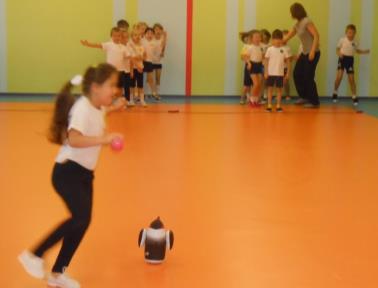 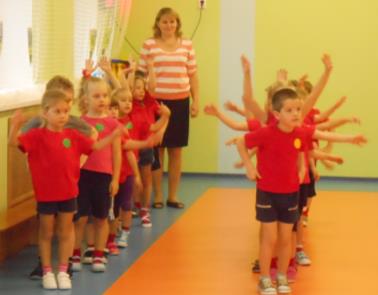 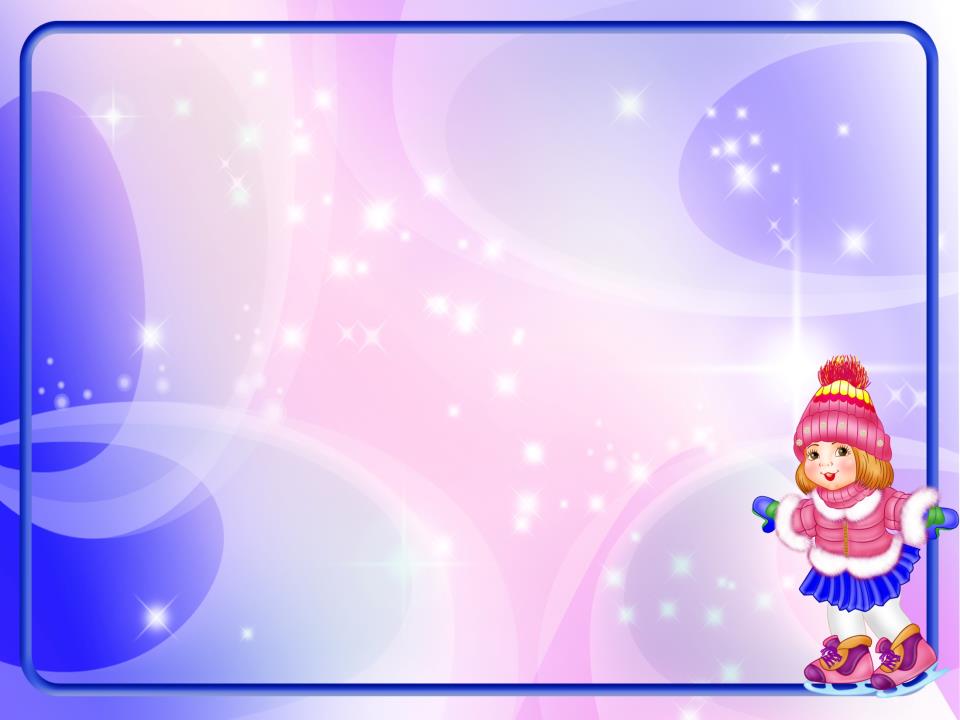 Закаливание – это система процедур, которые повышают сопротивляемость организма неблагоприятным воздействиям внешней среды, вырабатывают иммунитет, улучшают терморегуляцию, укрепляют дух. Закаливание - это своего рода тренировка защитных сил организма, их подготовка к своевременной мобилизации при необходимости в критических условиях
Средства закаливания:
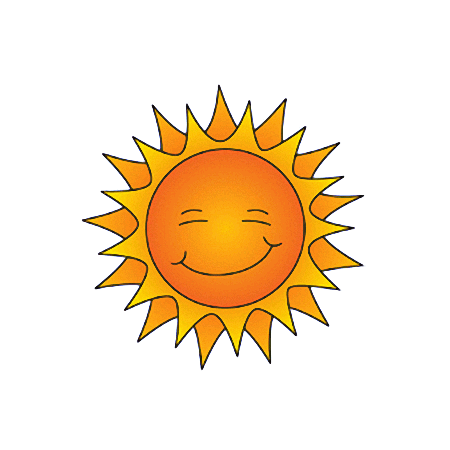 солнце
воздух
вода
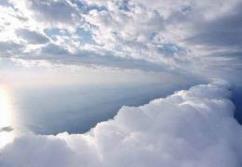 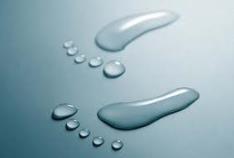 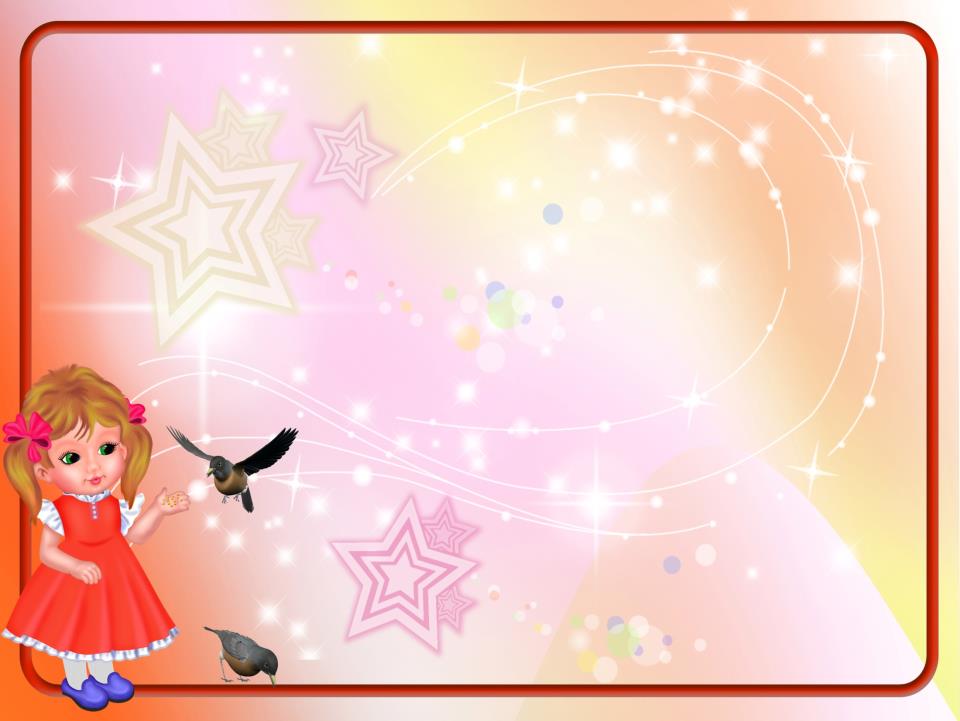 Принципы закаливания:
Постепенность закаливающих процедур
Систематичность
Последовательность
Комплексность
Учет индивидуальных особенностей ребенка
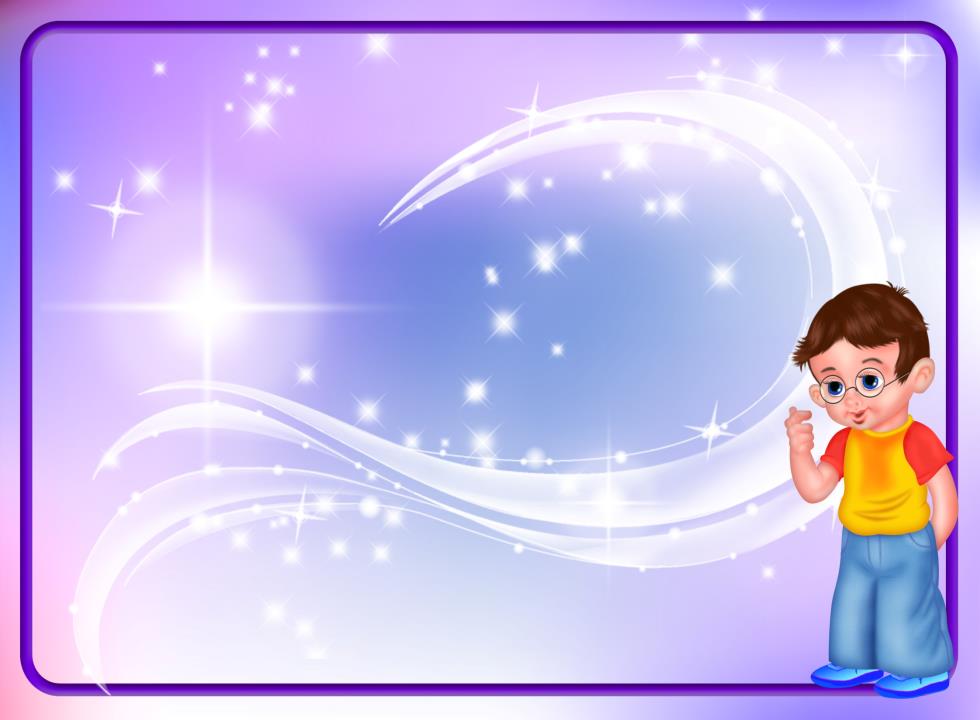 Рациональное питание
Первый принцип рационального питания: его энергетическая ценность должна соответствовать энергетическим затратам организма. 
 Второй принцип рационального питания – соответствие химического состава пищевых веществ физиологическим потребностям организма. 
Максимальное разнообразие питания определяет третий принцип рационального питания.  
Наконец, соблюдение оптимального режима питания определяет четвертый принцип рационального питания.
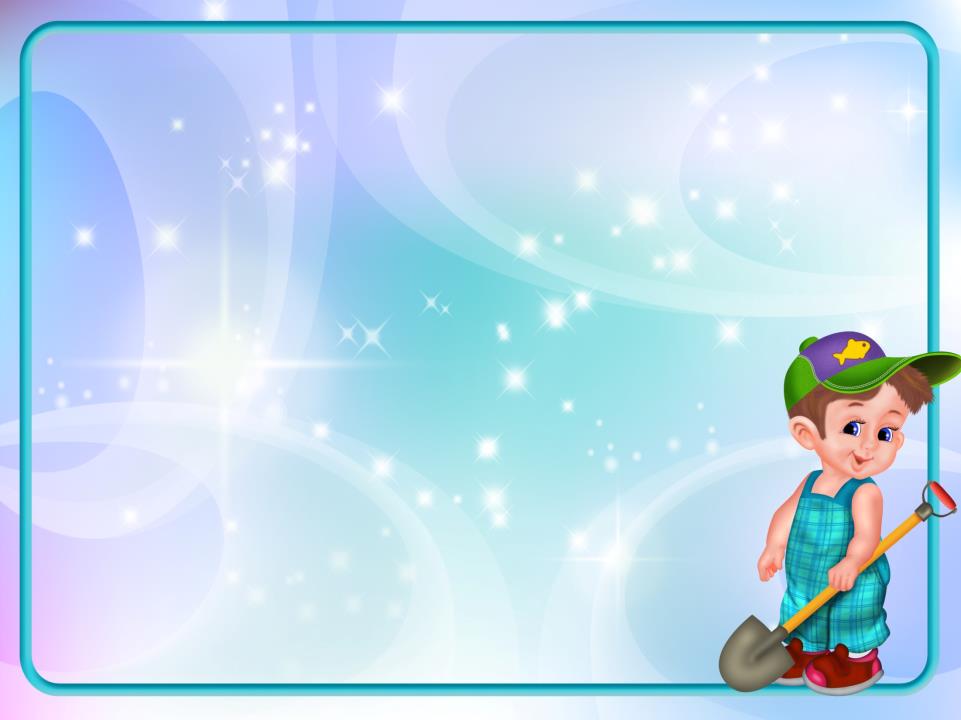 Режим - это правильное чередование периодов работы и отдыха.
Принципы:
Строгое выполнение
Недопустимость частых изменений
Доступность 

                Отдых

активный             пассивный
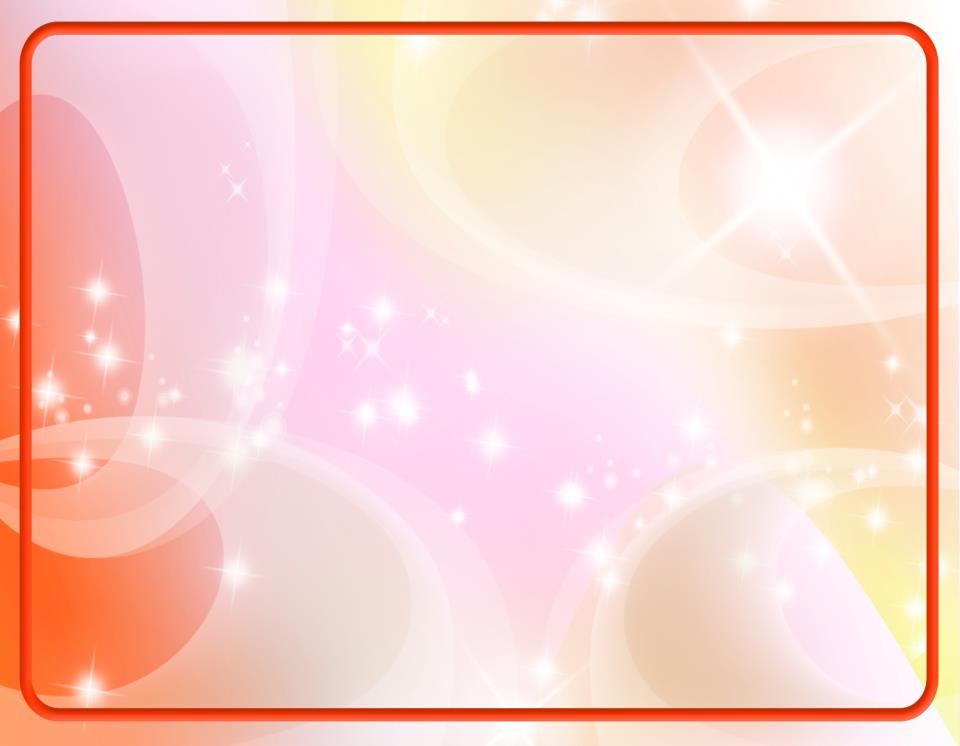 Личная гигиена -
это широкое понятие, включающее в себя выполнение правил, которые способствуют сохранению и укреплению здоровья человека.
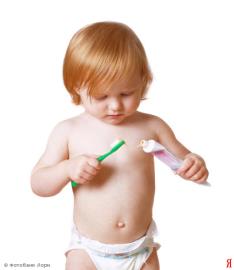 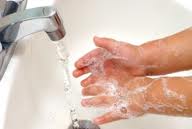 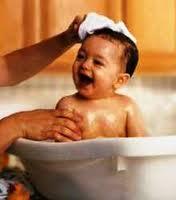 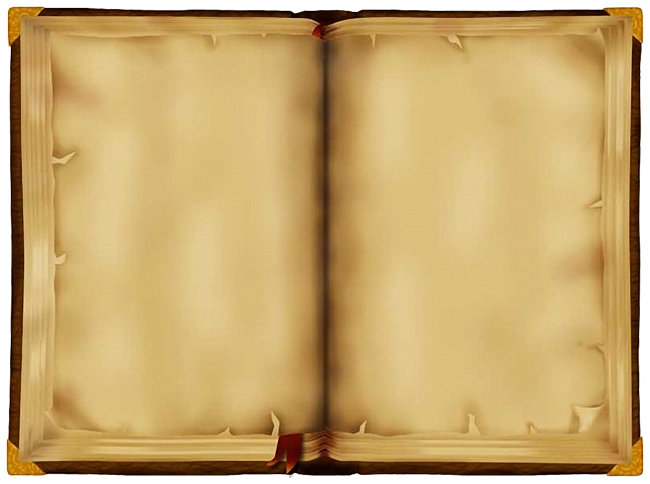 Отказ от 
вредных привычек
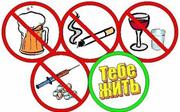 Вредная привычка - 
это автоматически 
повторяющееся многое число раз действие, причем 
действие это вредоносное 
с точки зрения 
общественного блага, 
окружающих или здоровья 
самого человека, 
который подпал под кабалу 
вредной привычки.
• Алкоголизм, наркомания• Курение, игровая зависимость • Шопингомания, переедание• Телевизионная зависимость• Интернет-зависимость • Привычка грызть ногти• Ковыряние кожи, • Ковыряние в носу • Щелкание суставами • Привычка грызть карандаш или ручку• Привычка сплёвывать на пол• Употребление нецензурных выражений• Злоупотребление «словами-паразитами» и др.